Upper Motor Neuron Lesion (UMNL) Lower Motor Neuron Lesion ( LMNL)
Dr Taha Sadig Ahmed

د. طه صادق أحمد
بكالوريوس الطب و الجراحة – جامعة الخرطوم 
 دكتوراه في فسيولوجيا الجهاز العصبي – بريطانيا
  عضوية  الجمعية الأمريكية لتخطيط المخ و الأعصاب – الولايات المتحدة
إستشاري تخطيط المخ  و الأعصاب 
بمستشفي الملك خالد ومستشفي الملك  عبد العزيز الجامعي
أستاذ مشارك بقسم وظائف الأعضاء بكلية الطب
Control of Complex Patterns of movement (coordinated muscle activity )  consists of 
(1) Primary motor cortex ( Brodmann Area 4) 
(2) Premotor Cortex ( PMC), 
(3) Supplementary motor area (SMA), MII 
(4) BG ( basal ganglia), & 
(5) Thalamus, and
Pyramidal (Corticospinal ) Tract ( Upper Motor Neuron)
(1) The primary motor area ( M1 ) 
occupies the precentral gyrus & contains large , highly excitable Betz cells. 
MI of one side controls skeletal muscles of the opposite ( contralateral )  side of the body
The cortex contains a map of the body parts (surface )  .
This called cortical map or cortical representation of body parts .
The  body is represented upside-down so that the head down and legs up 
Representation of a body part is not directly proportional to its actual size , but is proportional to the degree of complexity of movement executed buy that part ( e.g. … ) .
Representation of a body part is not directly proportional to its actual size , but is proportional to the degree of complexity of movement executed buy that part ( e.g. hand area is bigger than trunk area  )
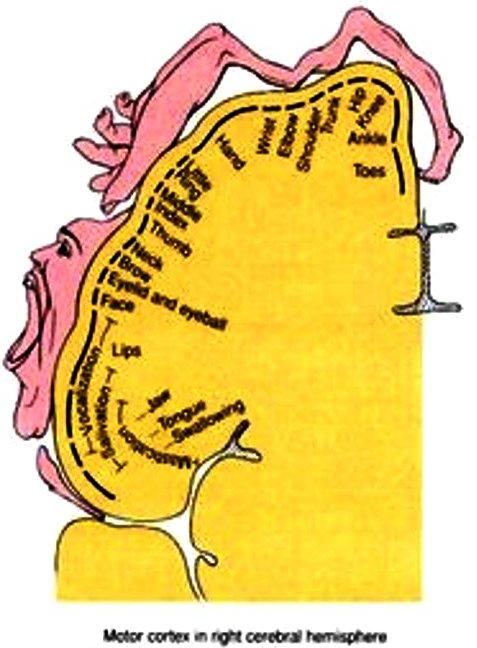 Cerebral Dominance : The Dominant Hemisphere
One hemisphere giving out the pyramidal ttract usually has more influence than the other hemisphere and is called the “ Dominant     Hemisphere “ . 
 About 90 % of people are right-handed, 
and consequently their Dominant Hemisphere s on the left side ( their left cerebral hemisphere ) .
The remaining 10 % of people have their right cerebral hemisphere as the Dominant 
Hemisphere , and therefore they are left-handed .
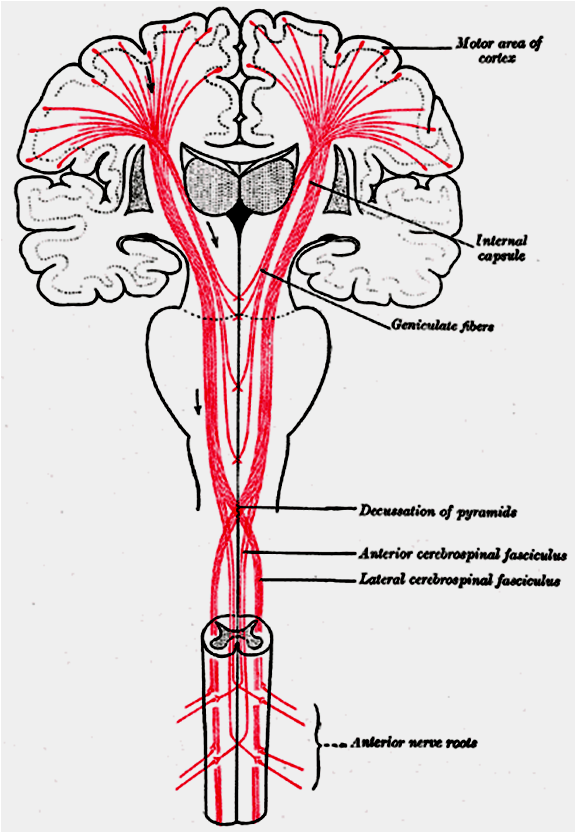 4
10/15/2014
(2) The Supplementary Motor Area ( M2 )
is a small area located on the lateral side of the brain in front of area 4 and above the pre­motor area .
This area projects mainly to M1 and is concerned with planning and programming motor sequence of movements . 
(3) Premotor Area ( M3)
lies in front of the primary motor area & below supplementary motor area.
Stimulation of the premotor area produces complex coordinated movements, such as setting the body in a certain posture to perform a specific task.
(4) Parietal lobe :
   The Parietal lobe contributes about 40% of the fibers that
   run in the pyramidal tracts
5
[Speaker Notes: الهيمنة الدماغية cerebral dominance]
Primary motor area ( M1, Brodmann area 4 ) 
In precentral gyrus &
Contains large , highly excitable Betz cells ( Pyramidal cells) . 
Controls movement of contralateral skeletal muscles
Cortical Motor Areas
2.Supplementary Motor Area (M2)
Located on the lateral side 
in front of area 4 and above
the pre­motor area
This area projects mainly to M1 and is concerned with planning and programming
M2(SMA)
PPC
S1
3.Premotor Area ( M3, Brodmann area 6 )
lies in front of the primary motor area & below supplementary motor area.
Stimulation of the premotor area produces complex coordinated movements, such as setting the body in a certain posture to perform a specific task.
Central sulcus
Lateral sulcus
4. The Parietal lobe contributes about 40% of the fibers that run in the pyramidal tracts
Descending ( Motor ) Tracts
Two major groups :
Pyramidal (Corticospinal)  tracts  
Extrapyramidal tracts
For performance of voluntary movements two levels of neurons are essential:
Upper motor neurons (UMN) These are the cortical & brainstem neurons which send motor signals through the pyramidal and extrapyramidal tracts to the cranial and spinal motor nuclei.
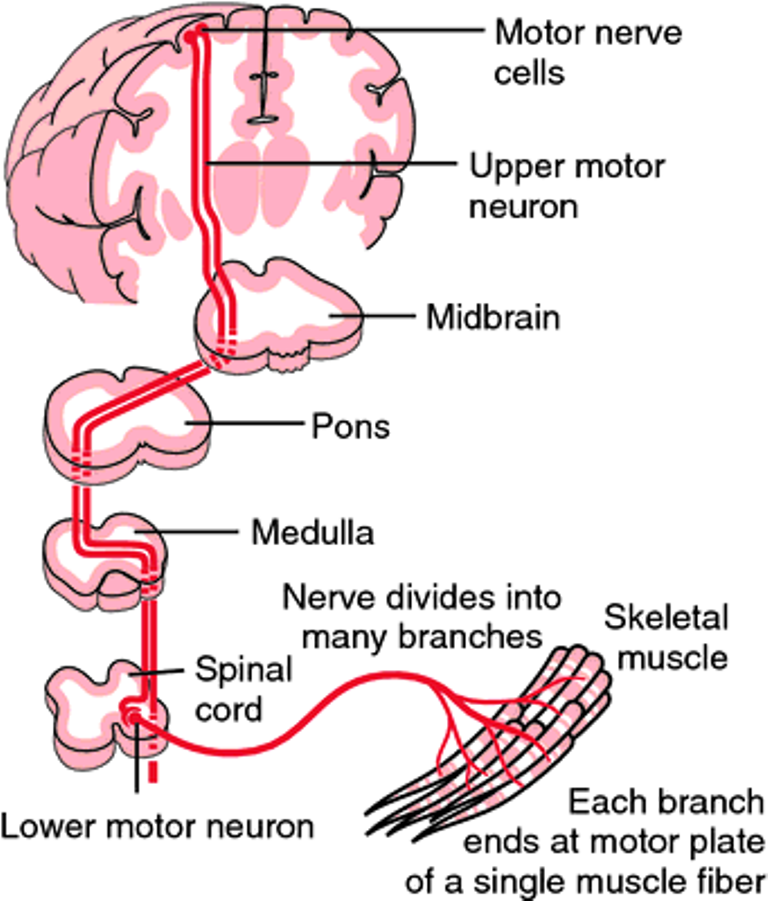 8
. 
Lower motor neurons:  (LMN , also called Final Common Pathway  , & consists of 
(1) anterior horn cells ( AHCs) of spinal cord , or  
(2) the motor nuclei of the cranial nerves .
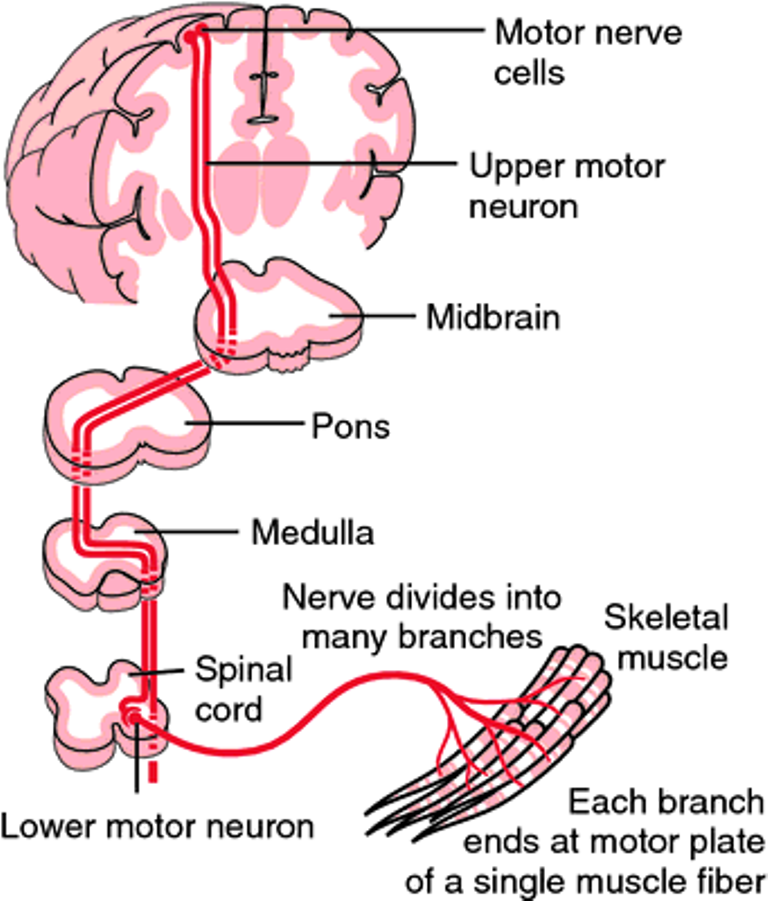 9
Cerebral Dominance : The Dominant Hemisphere
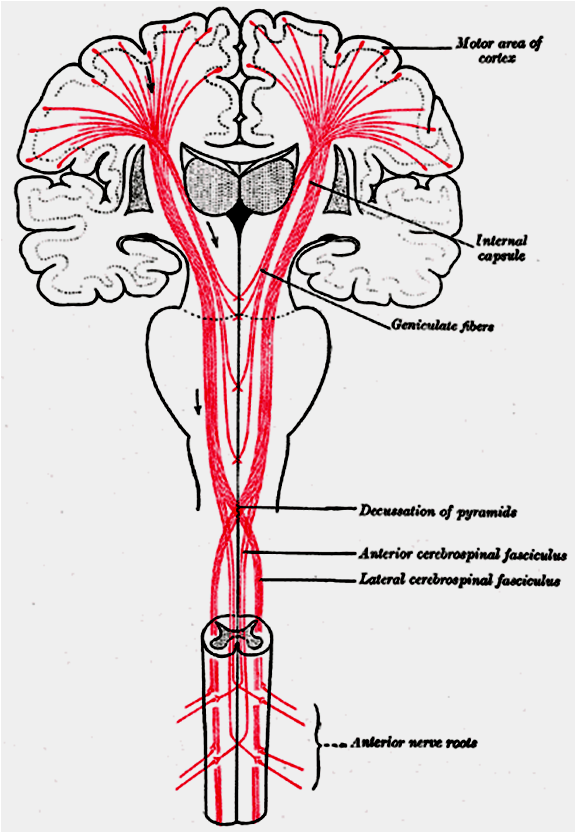 The One hemisphere (1) giving out the pyramidal tract usually has more influence than the other hemisphere and is called the “ Dominant     Hemisphere “ . 
It also contains “ Broca’s Speech area ” which is essential for production of speech .
 About 90 % of people are right-handed because in them the dominant hemisphere is the left one . 
The remaining 10 % of people have their right cerebral hemisphere as the Dominant Hemisphere , and therefore they use more their left hand i.e.they are left-handed .أ
And their speech center (area) is in the right hemisphere
10
Pyramidal ( Corticospinal ) Tract
Controls primarily distal muscle, which control execution of fine , skilled movements of the contralateral hand  eg. Writing , Painting , Picking up of a small object etc.
Effect of lesion  : loss of distal , skilled motor function in opposite side.
Fibers of Upper Motor Neron of Corticospina tract originates from :  
30% of its fibers from the Primary Motor Cortex, 
30% from the Premotor & Supplementary Motor Areas,
40% from the somatosensory areas posterior to the central sulcus
It contains Large myelinated fibers originate from giant pyramidal (Betz) cells
The majority ( 80 %) of the pyramidal fibers then cross in the lower medulla to the opposite side and descend as the lateral corticospinal tract .ة .
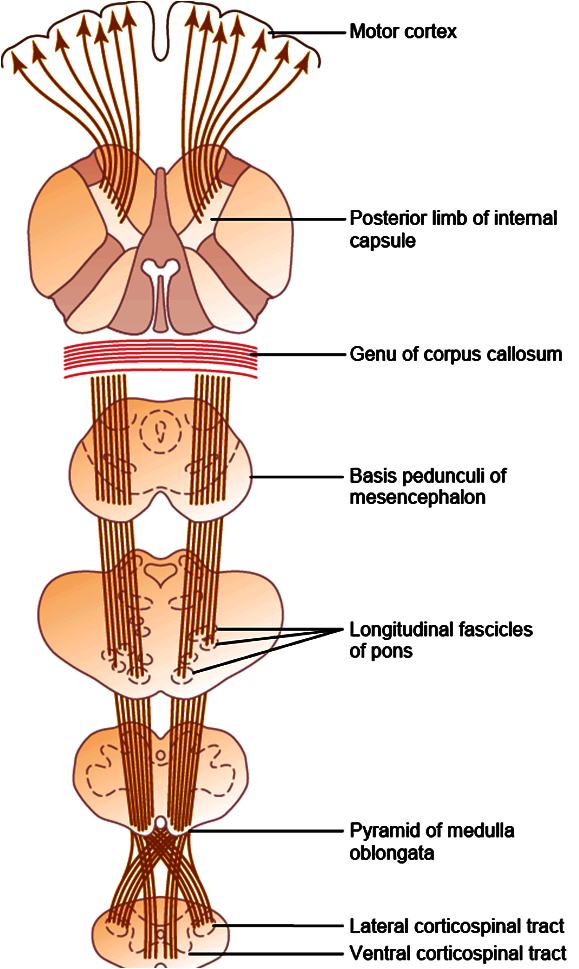 Pyramidal ( Corticospinal ) Tract
Anterior (or ventral , or uncrossed  ) corticospinal tract is formed by uncrossed pyramidal fibers, which are primarily concerned with the control of fine movements that require dexterity مهارة .
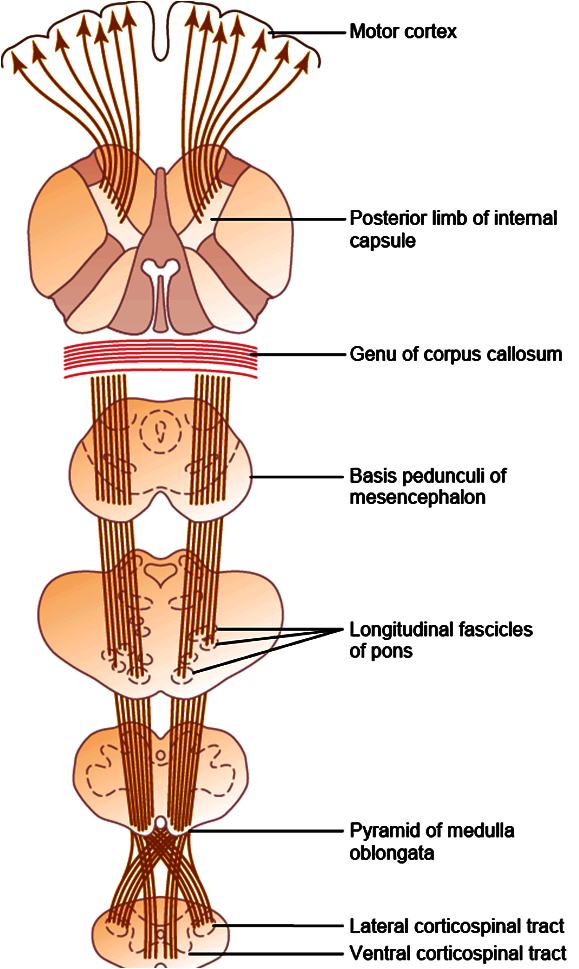 Causes of UMNL & LMNL
Lower Motor Neuron Lesion,LMNL
Can result from
(1) Anterior horn cell lesions ( e.g. , poliomyelitis, motor neuron disease ) 
(2) Spinal root lesions or peripheral nerve lesion
( e.g. nerve injury by trauma or compressive lesion)
Upper Motor Neuron Lesion,UMNL
Can be due to 
(1) Cerebral haemorrhage  , thrombosis or embolism
(2) Spinal cord transection  or hemisection
(Brown- Sequard syndrome )
15 October 2014
13
Principal Features of UMNL & LMNL
UMNL: 
(1) No marked or significant muscle wasting . However minor wasting may occur due to  disuse ( disuse atrophy)  
(3) Spasticity ( hypertonia ) , called 
” clasp-knife spasticity “ 
(4) Clonus ( rhythmic oscillation on tendon stretch ) present 
(5) Brisk ( exaggerated) tendon jerks 
(6) Extensor plantar reflex , either a complete   Babinski sign 
( dorsiflexion of the big toe and
 fanning out of the other toes ) , or
 just an upgoing toe .
(7) Absent abdominal reflexes  
(8) No fasciculations
(9) No fibrillation potential in EMG
LMNL:  
(1) Marked muscle wasting
    (atrophy) 
(3) Hypotonia  (flaccidity, hence the
 name ” flaccid paralysis “)  
(4) No clonus
(5) Diminished or absent tendon reflexes
(6) Absent plantar reflex ( normally it is flexor ) . 
(7) Absent abdominal reflexes 
(8) Fasciculations may be seen  . 
(9) Fibrillation potentials may be detected by EMG .
15 October 2014
14